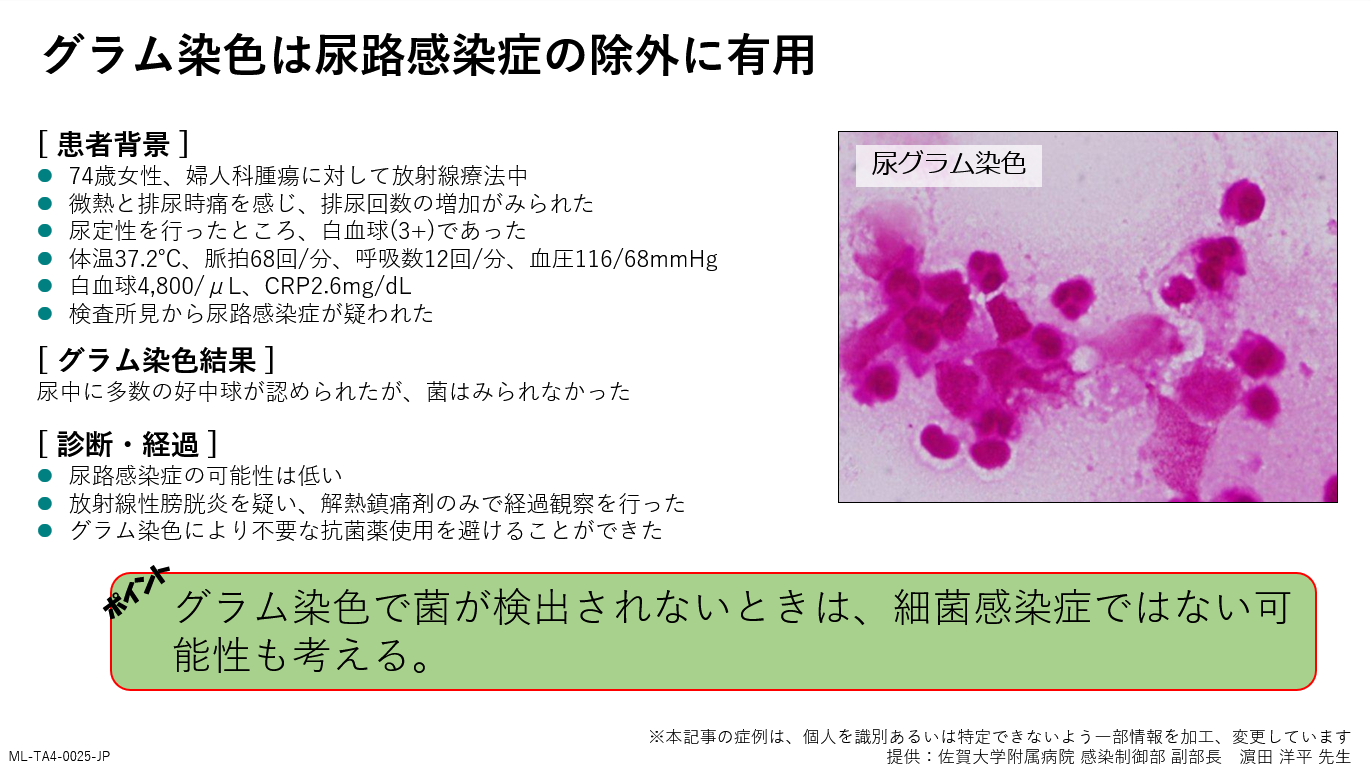 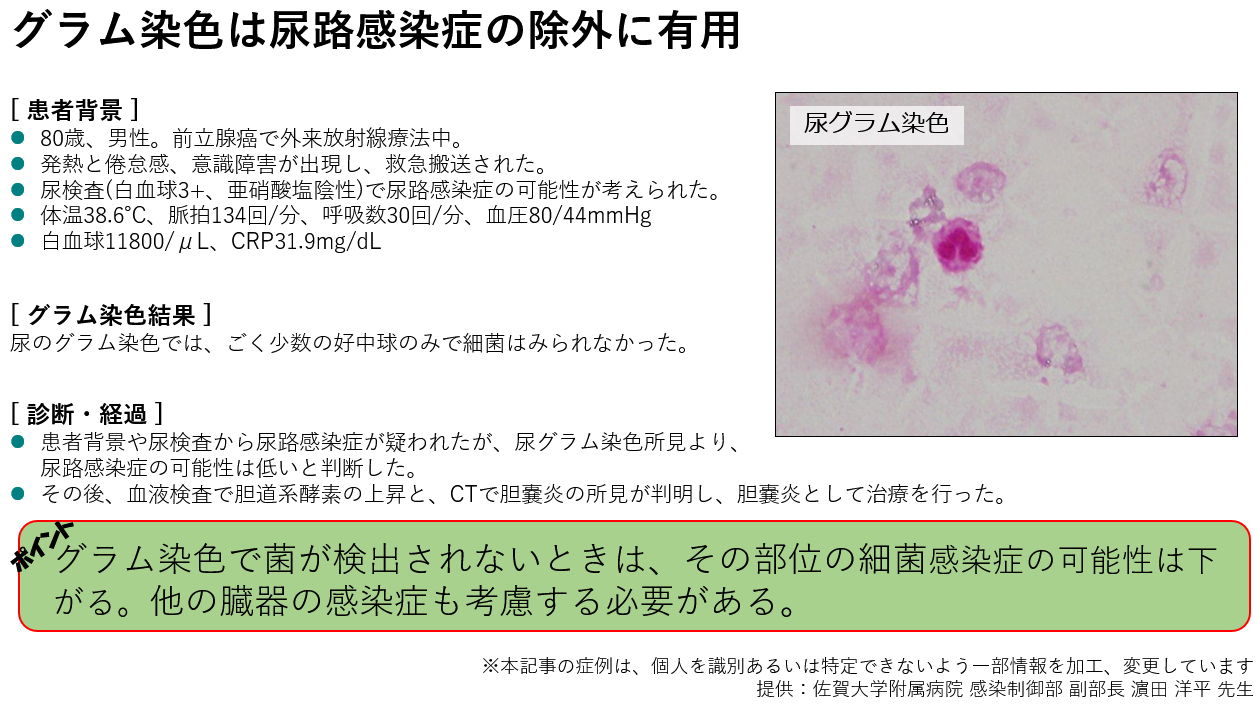 ML-CET-0005-JP
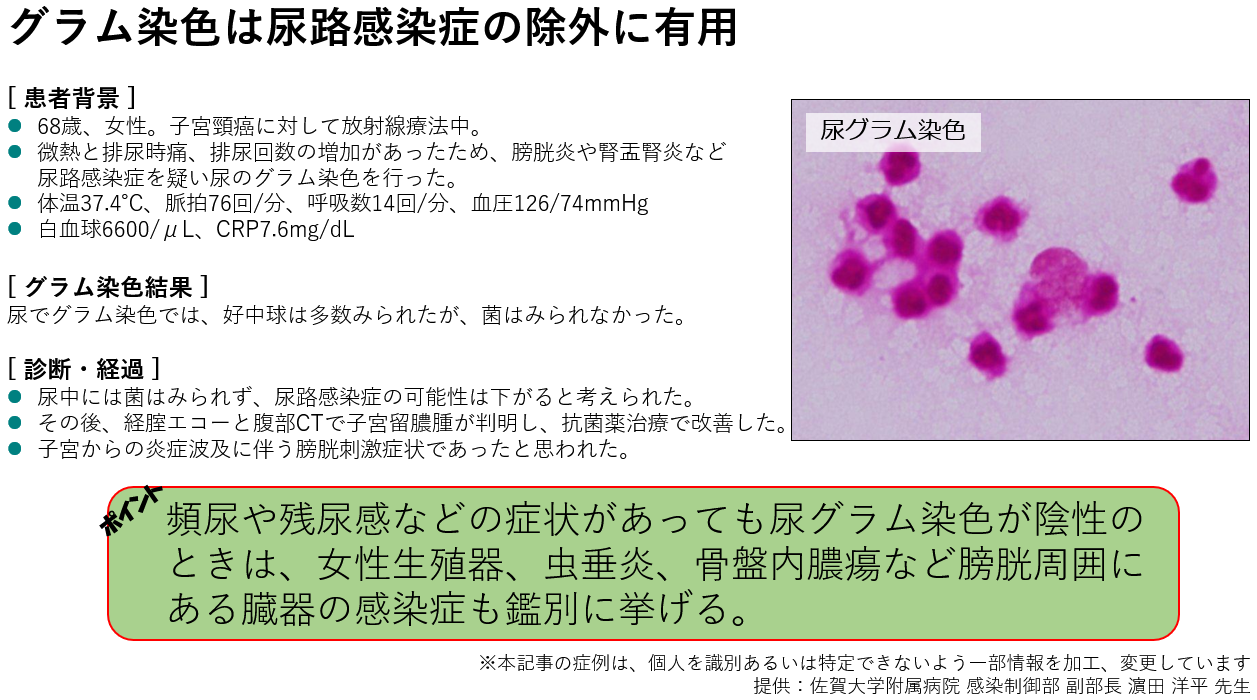 ML-CET-0005-JP